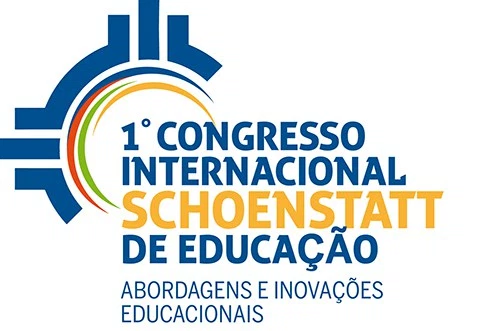 Formação de Professores e uso de Tecnologias
Vani Moreira Kenski
Universidade de São Paulo/USP
FORMAÇÃO DE PROFESSORES
O PASSADO NO PRESENTE
Sociedades e Tempos da Educação
Aprender com o passado
Compreender e viver melhor o presente
Preparar para o futuro.


A educação se viabiliza pelas  tecnologias que lhe são contemporâneas.
Cursos de Formação de professores
Cursos de Formação de professores
Cursos de Formação de professores
Formar professores

Para que?
Para quem?
Como?
A formação se orienta pelo momento social do século passado, em que a informação era distante, rara, cara, difícil e demorada.
Formação de professores para novos tempos
Aprender com o passado
Evolução do ensino e importância da docência  
Bases teóricas de ensino e aprendizagem
Metodologias 
Aprendizagens múltiplas
 Valores
O que diz a teoria educacional...
John Dewey
Jean Piaget
Lev Vygotsky
Jerome Brunner
David Ausubel 
Paulo Freire 
Seymour Papert
Lauren Resnick
John Seely Brown
Ference Marton
Roger Säljö
John Biggs
Jean Lave …
1890
.
1940
.
.
1960
.
.
1980
.
2000
.
2010
O aprendiz precisa ser um participante ativo para que ocorra a aprendizagem.
Partilham uma concepção comum de ensino-aprendizagem
Adaptado de Laurillard, D. (2008)
Formação de professores para novos tempos
Compreender melhor o presente
Compreensão da realidade social em seus múltiplos e diversos aspectos
 Conhecimento das características diversificadas da sociedade e do mundo
dos inúmeros formatos atuais de “ensinagem”
novas formas de aprender da criança, jovem e adulto 
dos processos multiculturais existentes
novas lógicas das tecnologias digitais.
Novas tecnologias exigem novas práticas!
Baseado em Nóvoa, A. (2014)
Formação de professores para novos tempos
Viver melhor o presente
Integração permanente teoria e prática
 Participação na realidade dos múltiplos espaços de atuação docente 
 Gestão de diferentes espaços educacionais 
 Prática pedagógica midiatizada em todos os momentos de formação
 Lideranças discentes em ações didáticas diferenciadas 
 Vivenciar desafios didáticos para ação:
  individual e grupal
   cooperativa e colaborativa.
Diretrizes para a formação de professores para novos tempos
Articulação teoria e prática 
Participação ativa do aluno
Avaliações processuais considerando habilidades, atitudes e potencialidades do aluno, como professor. 
Ações mediadas, realizadas em espaços híbridos (presenciais e virtuais)
Ação crítica em relação ao processo de formação 
Avaliação e flexibilidade do processo formativo
Premissas para a formação de professores para novos tempos
Preparar para o futuro.
1. Adequação ao cenário de atuação docente em transformação
2. Resiliência  - Ação docente em diferentes realidades
3. Criação, inovação e mobilização de recursos para superar deficiências
4. Desenvolvimento de valores e atitudes profissionais e sociais
5. Atuação como agente da cultura social 
6. Postura crítica e contextualizada em relação aos conteúdos e conhecimentos 
7. Comunicação clara e correta utilizando diferentes linguagens e mídias
Premissas para a formação de professores para novos tempos
Preparar para o futuro.
8. Participação ativa em todos os momentos do processo de formação 
9. Integração dos saberes em múltiplas leituras e visões do mundo 
10. Atuação em equipe 
11. Gestão: 
12. Avaliação:
 auto; interpares; hétero; em equipes; 
 conhecimentos; processos, procedimentos; habilidades; valores
13. Docência inclusiva 
14. Competência, autonomia e responsabilidade pela sua própria prática.
15. Uso integrado das TIC nas ações de formação docente
Preparar para o futuro.
Novos processos de articulação de conhecimentos 
Criação, inovação, mudança
Cooperação e colaboração em múltiplos níveis
Ruptura das fronteiras da aula para a realidade próxima ou “distante”
Uso intensivo de múltiplas linguagens
Atuações individuais; grupais; intergrupais
Processo educacional aberto, interativo, conectado e sempre atualizado
15. Uso integrado das TIC nas ações de formação docente
Preparar para o futuro.
Novos comportamentos e processos de articulação de conhecimentos 
Criação, inovação, mudança
Cooperação e colaboração em múltiplos níveis
Ruptura das fronteiras da aula para a realidade próxima ou “distante”
Uso intensivo de múltiplas linguagens
Atuações individuais; grupais; intergrupais
Processo educacional aberto, interativo, conectado e sempre atualizado
14. Uso integrado das TIC nas ações educacionais 
Esta é uma das premissas mais significativas na formação deste novo profissional, pedagogo. O uso pedagógico adequado de diferentes mídias digitais em atividades educacionais transforma o cotidiano das salas de aula e oferece condições para novas formas de aprender em todos os tipos e modalidades de ensino. A polifonia das mídias, suas variadas formas de apresentação de informações, garante maior atendimento das diferenças individuais e das mais variadas formas de aprendizagem dos alunos. Sons, imagens, músicas, textos, hipertextos... sensibilizam diferentes canais neuronais e abrem os alunos para aprendizagens mais significativas. Mais do que oferecer conhecimentos de “informática” ou manipulação de computadores como usuários, os usos integrados de diferentes mídias digitais no processo educacional precisa proporcionar uma nova base de comportamentos e processos de sistematização de conhecimentos orientados para a mudança. 
As tecnologias de informação e comunicação trazem oportunidades únicas para a aprendizagem. Múltiplos são os suportes mediáticos que estão disponíveis e que podem ser utilizados criativamente em projetos educacionais que rompem as fronteiras da sala de aula: celulares, podcasts, Ipods, blogs, wikis, e-mails, redes de colaboração online, etc. Seus sons, imagens, vídeos e textos para visitar, atuar , trocar idéias, criar e intervir intensamente, juntos, online redimensionam as condições de aprendizagem e abrem as fronteiras para a constituição de saberes em permanente processo de construção e integração. Rompendo as fronteiras das disciplinas e das limitações temporais dos programas e projetos pedagógicos fechados as múltiplas oportunidades oferecidas pelas tecnologias digitais de comunicação e 
informação (e todas as demais inovações que surgem a todo instante) ajudam a desenvolver um processo educacional aberto, interativo, conectado e permanentemente atualizado. A interação e comunicação permitida pelas mídias digitais abrem para a educação as fronteiras do aprendizado isolado e possibilita a troca de informações, a formação de comunidades, a colaboração de todos para o alcance de objetivos educacionais comuns. As novas mídias digitais favorecem a extensão das fronteiras de percepção visual, auditiva, sensorial para acolher novas sensibilidades e perceber o invisível, o inaudível, ir além ao tempo e no espaço e imergir no conhecimento. Do universo à mínima partícula do átomo.
15. Uso integrado das mídias digitais na formação docente
Presente em todos os momentos formativos; disciplinas e atividades. 
A integração em rede dos conteúdos e atividades representa mais do que uma metodologia ou estratégia para a formação de docentes:
Formação de nova cultura docente
Nova prática pedagógica convergente
Habilidade para atuar em espaços educacionais diferenciados.
A interação e comunicação permitida pelas mídias digitais abrem as fronteiras do aprendizado isolado e possibilita a troca de informações, a formação de comunidades, a colaboração de todos para o alcance de objetivos educacionais comuns.
Estágios de formação para uso didático das tecnologias digitais
1º estágio: Entrada: Ação como usuário. Acesso e uso dos recursos disponíveis.
2º estágio: Adoção: Domínio e fluência no uso dos recursos. Reprodução.  
3º estágio: Adaptação: Criação de novas estratégias utilizando os recursos disponíveis.
Uso maior como um recurso seu do que para a produção dos alunos. 
O uso pelos alunos ainda é passivo, dependente das orientações do professor. 
 4º estágio: Apropriação: Ações colaborativas com os alunos utilizando os recursos digitais.
Criação e estimulo a participação em games; blogs, ações com outras realidades...
Vivencia e se apropria de novos dispositivos digitais disponíveis
Gestão dos processos e usos dos meios. 
 5º estágio: Invenção: Cria novos usos de forma mais flexível e inovadora
Avalia suas experiências anteriores de mediação didática com as tecnologias. 
Amplia a participação dos alunos para criação, apropriação e uso dos recursos.
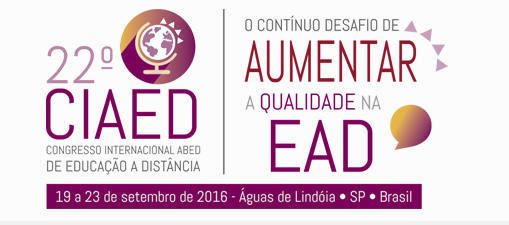 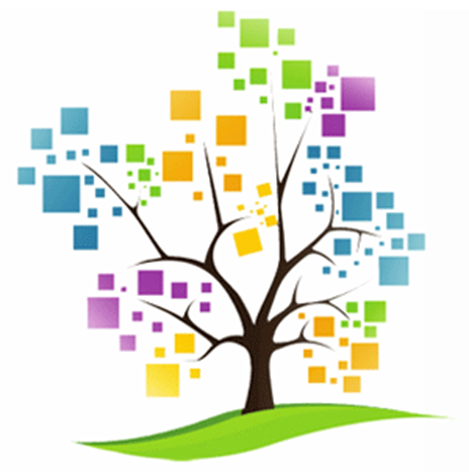 Obrigada!
Vani Moreira Kenski
vani@siteeducacional.com.br